Recycling
By:
You will help organize information using an outline and Smart Art.
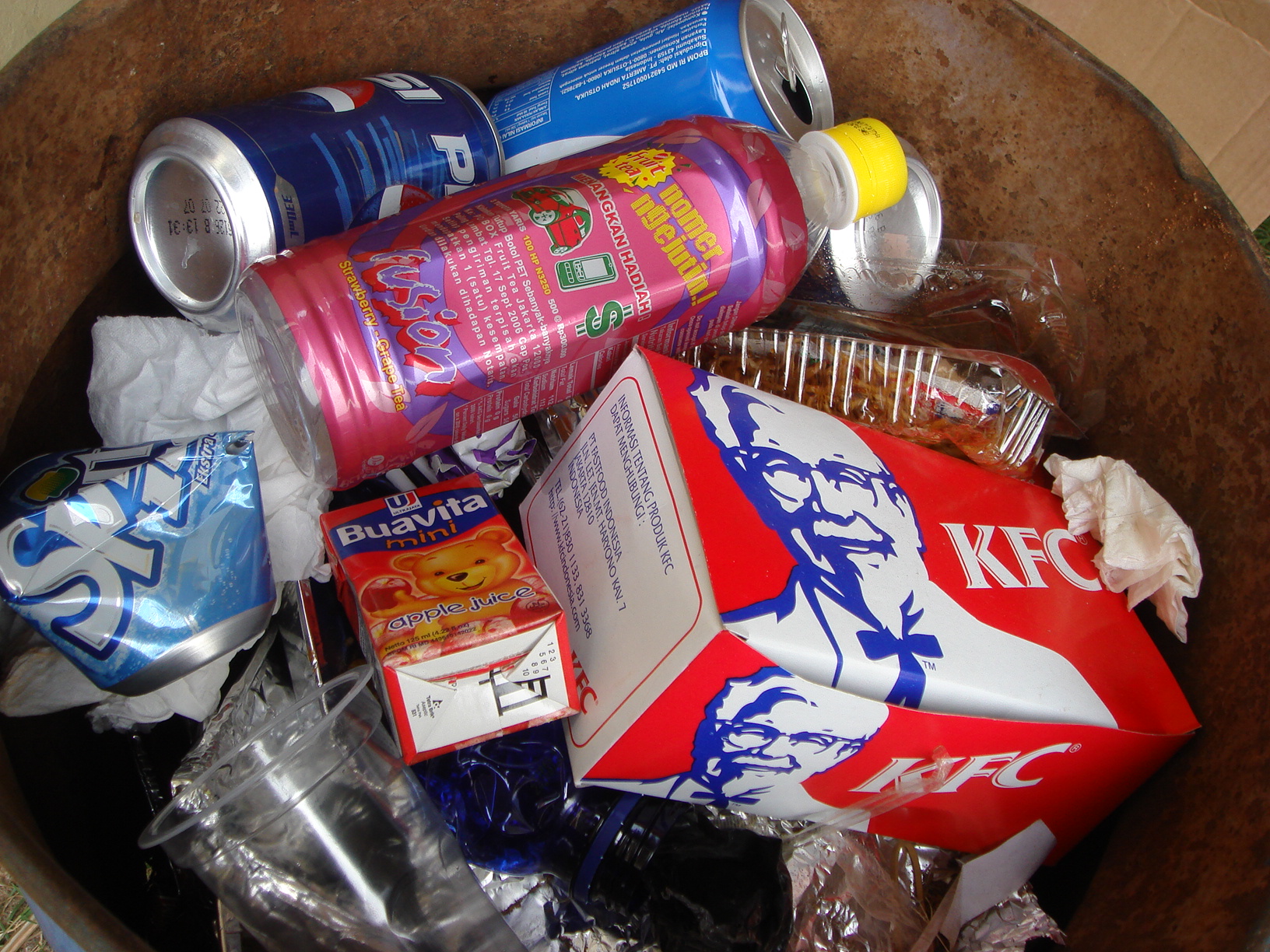 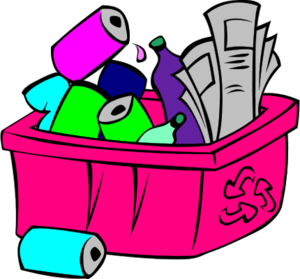 Go to slide 3 and lets list some paper, plastic, and can items that can be recycled
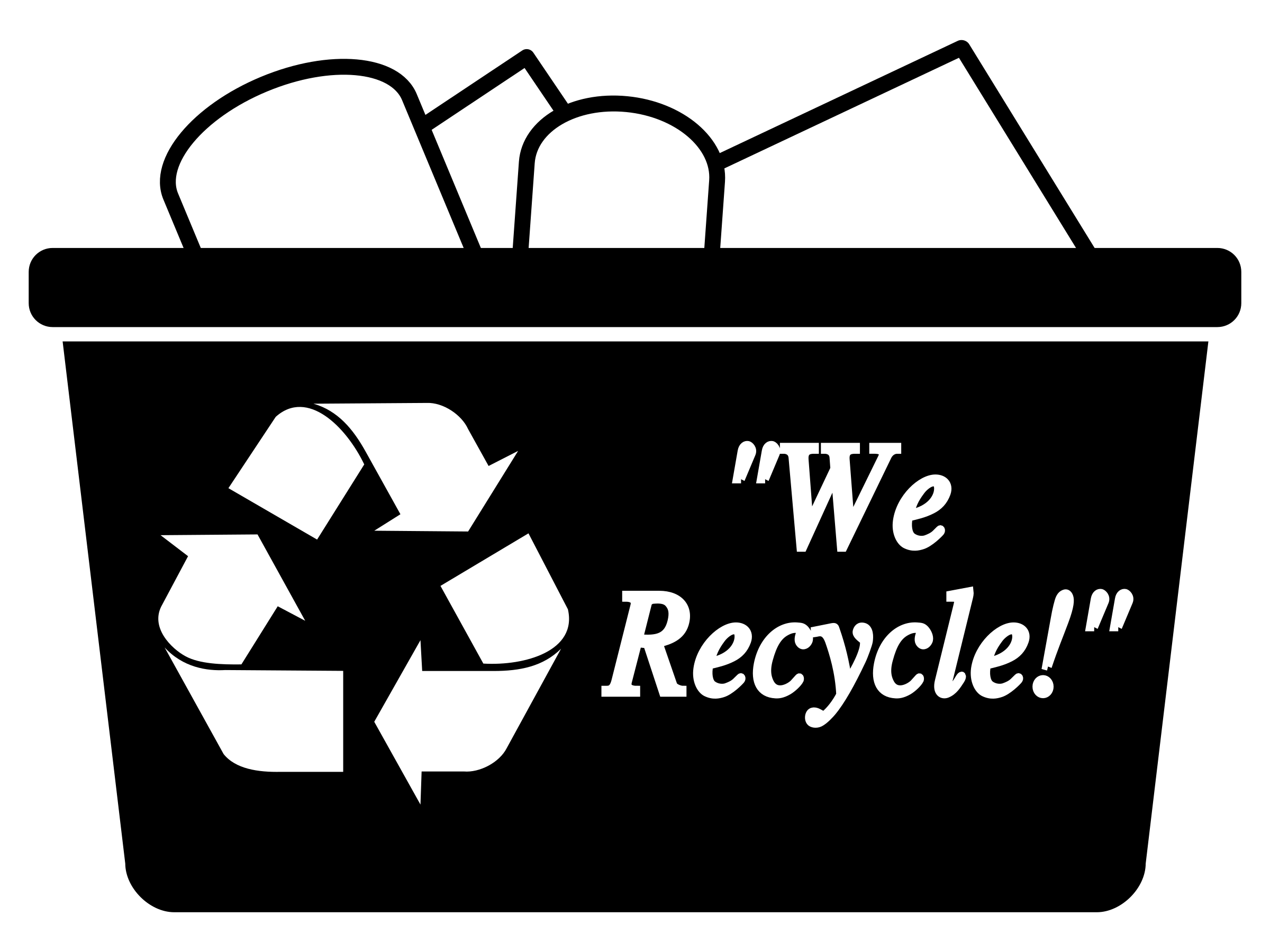 Recycle, Recycle, Recycle
Paper
Plastic
Cans
Recycle, Recycle, Recycle